Владимир Васильевич
 Ковалёнок
ПОЧЁТНЫЙ ГРАЖДАНИН
 КРУПСКОГО РАЙОНА
Родился 3 марта 1942 	Детство
года в деревне Белое 
Крупского района 
Минской области. С 
раннего детства рос без 
отца
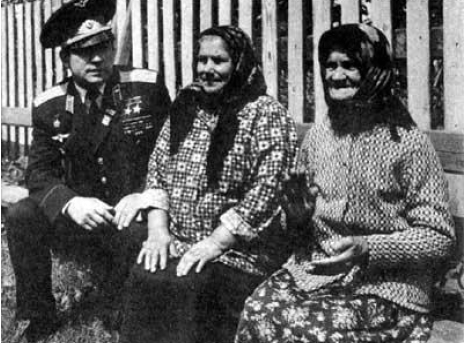 С Мамой Ольгой Ивановной и бабушкой Ульяной 
Павловной
В родной деревне не 	Учеба
было средней школы, 
поэтому учиться 
приходилось ходить 
пешком в соседнее 
село- Зачистье, 
расположенное в 7 
километрах. Владимир 
Коваленок окончил 
среднюю школу с 
серебряной медалью
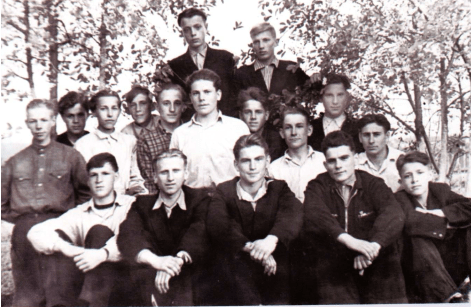 С одноклассниками незадолго до окончания школы. 
В. Коваленок сидит в центре
Учеба в Балашовском 	Учеба
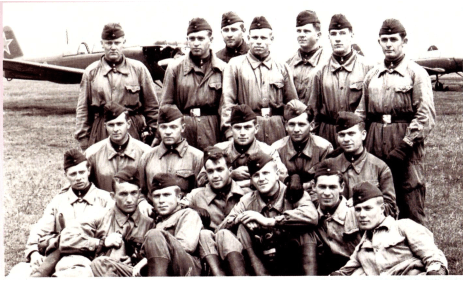 ВВАУЛ. Став
курсантом, Владимир в 
совершенстве овладел 
теоретическими 
знаниями и 
практическими 
навыками летного
дела, являлся 
отличником боевой и 
политической 
подготовки.  За время 
учебы освоил 
пилотирование 
самолетов Як-18У и 
Ил-14
С однокурсниками в перерыве между полетами 
(третий слева во втором ряду)
Тренировка на выживание
С июня 1970 по 
декабрь 1973г. 
проходил подготовку  
по программе полетов 
на долговременные 
орбитальные станции 
«Салют» в составе 
группы  и работал 
сменным оператором 
связи с экипажами в 
Центре управления 
полетами.
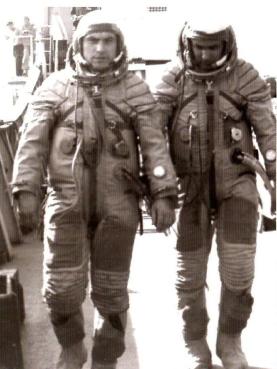 На тренировке по выживанию в морских условиях. 
Справа – Ю.Пономарев
Первый полет
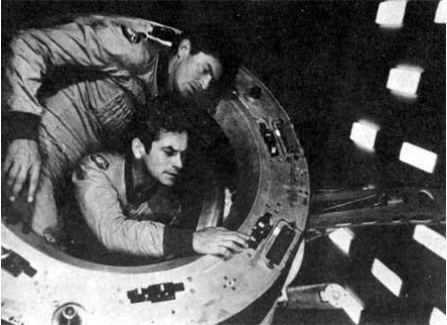 В. Коваленок  и В.Рюмин анализируют работу 
механизмов стыковки космического корабля и 
орбитальной станции
Подготовка ко второму полету
С середины января
1978 года В. Коваленок 
и А. Иванченков
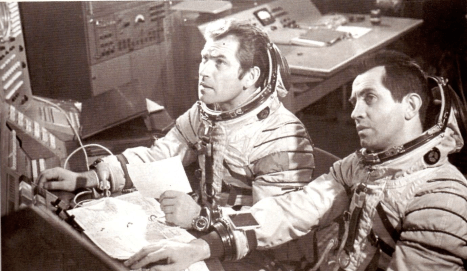 начали подготовку в 
качестве командира и 
бортинженера 
основного экипажа для 
полета на ДОС 
«Салют-6» по 
программе 2-ой 
основной экспедиции.
В. Коваленок и А. Иванченков на очередной 
тренировке
Второй полет
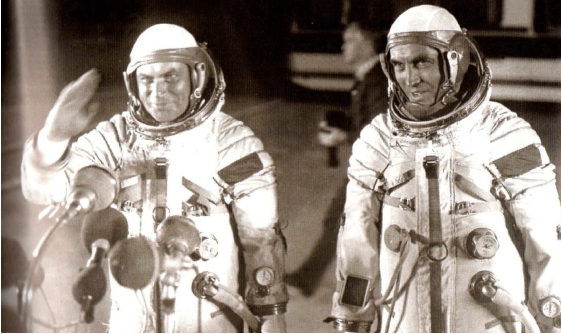 15 июня 1978 г. Доклад председателю Государственной комиссии о готовности экипажа 
к полету
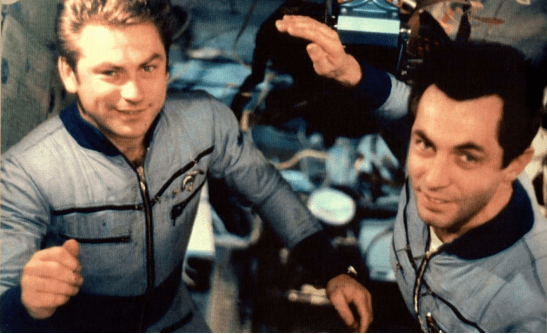 Июнь 1978 г. Борт орбитальной станции «Салют-6». Экипаж 2-ой основной экспедиции 
приступил к работе
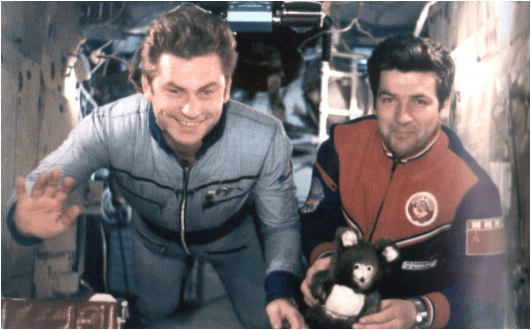 Июль 1978 г . Борт орбитального комплекса «Союз-29» – «Салют-6» – «Союз-30». С  
Командиром советско-польского экипажа («Союз-30») П.Климуком
С 28 июня по 5 июля 
1978 г. на борту 
орбитального 
комплекса « Союз-29» 
– «Союз-6» – 
«Союз-30» работал 
советско-польский 
экипаж в составе 
командира П.Климука 
и космонавта-
исследователя ПНР М. 
Гермашевского. Было 
выполнено 11 научных 
эксперементов
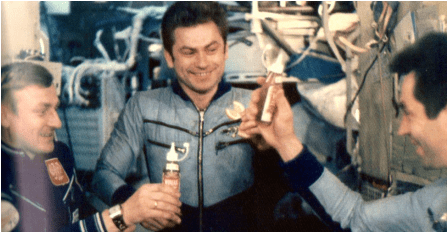 Встреча на орбите с первым польским космонавтом м. 
Гермашевским
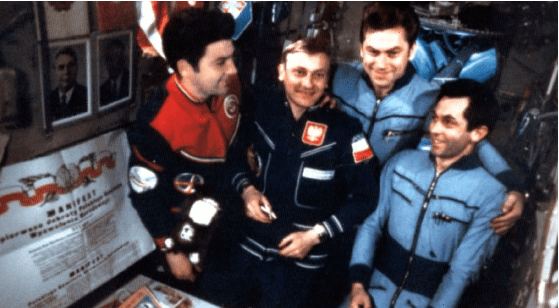 П. Климук, М. Гермашевский, В. Коваленок, А. Иванченков на борту 
орбитального комплекса «Союз-29» - «Солют-6» - «Союз-30»
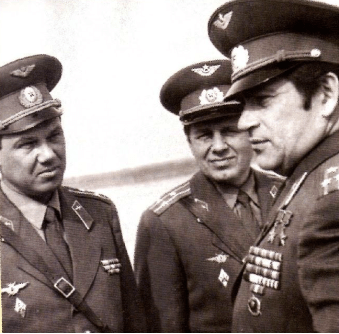 В феврале 1986 г. В. 
Коваленок назначается 
на должность 
заместителя 
командующего 37-й 
воздушной армии 
Верховного главного 
командования.
Заместитель командующего 37 ВА ВГК полковник В. 
Коваленок на учениях беседует  с командирами 
авиационных полков А.  Киселевым (слева) и В. 
Маскаевым
В июне 1992 года 
генерал –лейтенант 
авиации В. Коваленок 
был назначен 
начальником Военно-
воздушной 
инженерной академии 
имени профессора Н.Е.
Жуковского.
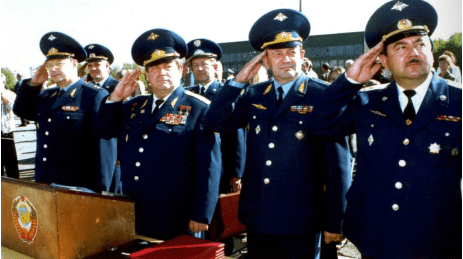 Практически весь период прохождения службы В. 
Коваленка в должности начальника академии его 
заместителями являлись генерал-лейтенанты В.  
Кутахов и А. Ефимов, главным инженером – 
полковник С. Божко
Научная деятельность
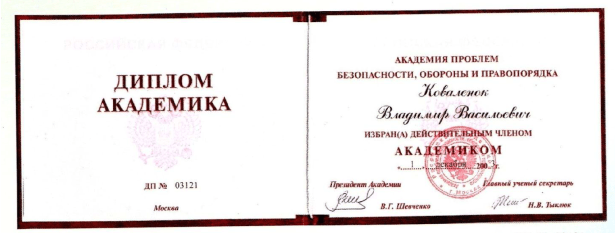 Диплом академика Российской академии проблем безопасности, обороны 
и правопорядка ДП № 03121
Научная деятельность
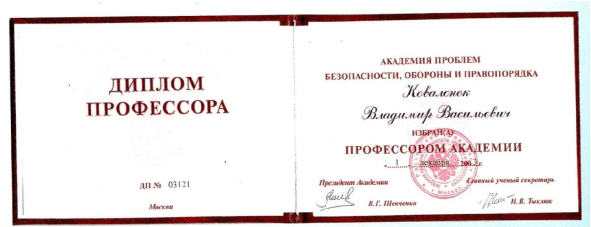 Диплом профессора Российской академии проблем безопасности, 
обороны и правопорядка ДП № 03121
Общественно-политическая деятельность
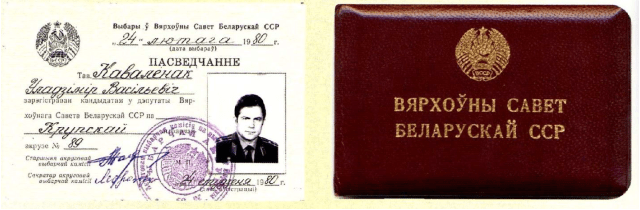 Удостоверение кандидата в депутаты Верховного Совета Белорусской ССР 10 созыва « 89
С 1980 по 1992 гг. В. Коваленок являлся депутатом Верховного Совета 
Белорусской ССР 10,11,12 созывов, а после распада Советского Союза – 
народным депутатом Республики Беларусь по Крупскому избирательному 
округу
Международное сотрудничество
С 1991 г. по  13 февраля 
1997 г. Являлся 
Президентом 
Ассоциации
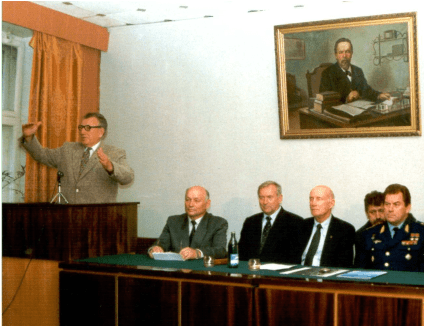 участников 
космических полетов 
(АУКП)
Рязань. Рабочее заседание комиссии «Стаффорд-Уткин»